Engaging with External & Global Communities
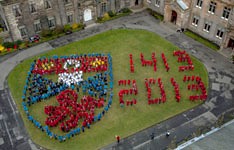 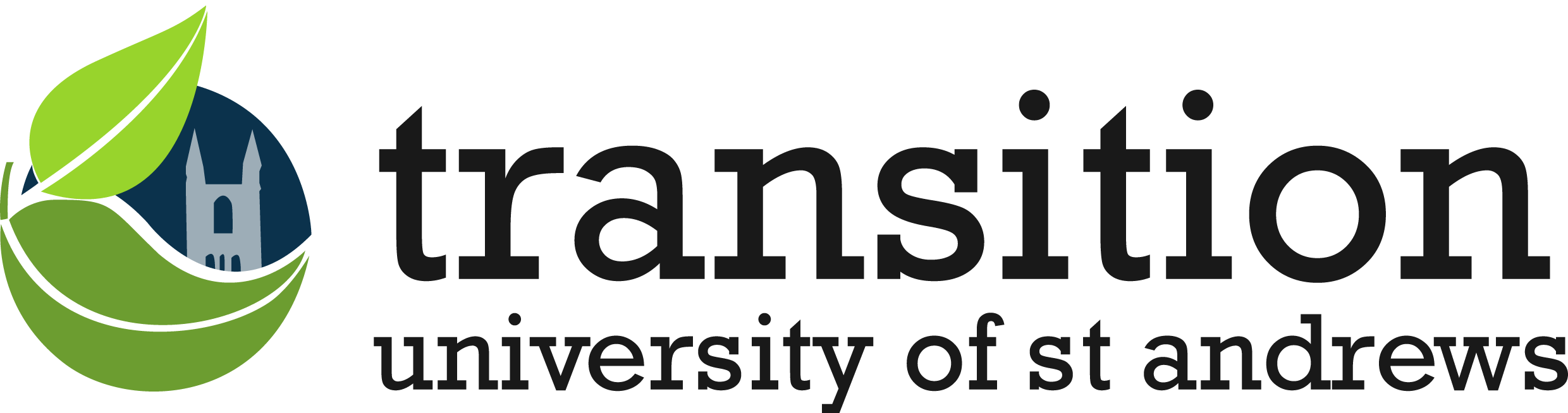 [Speaker Notes: This is a quick overview of some of the ways that we at Transition University of St Andrews engage with our local and global communities, with the aim of sharing some project inspiration and ideas, and to reflect on some learning points. 

Transition’s activities form part of a wider picture of a sustainable University of St Andrews, across our estates, governance, teaching and research]
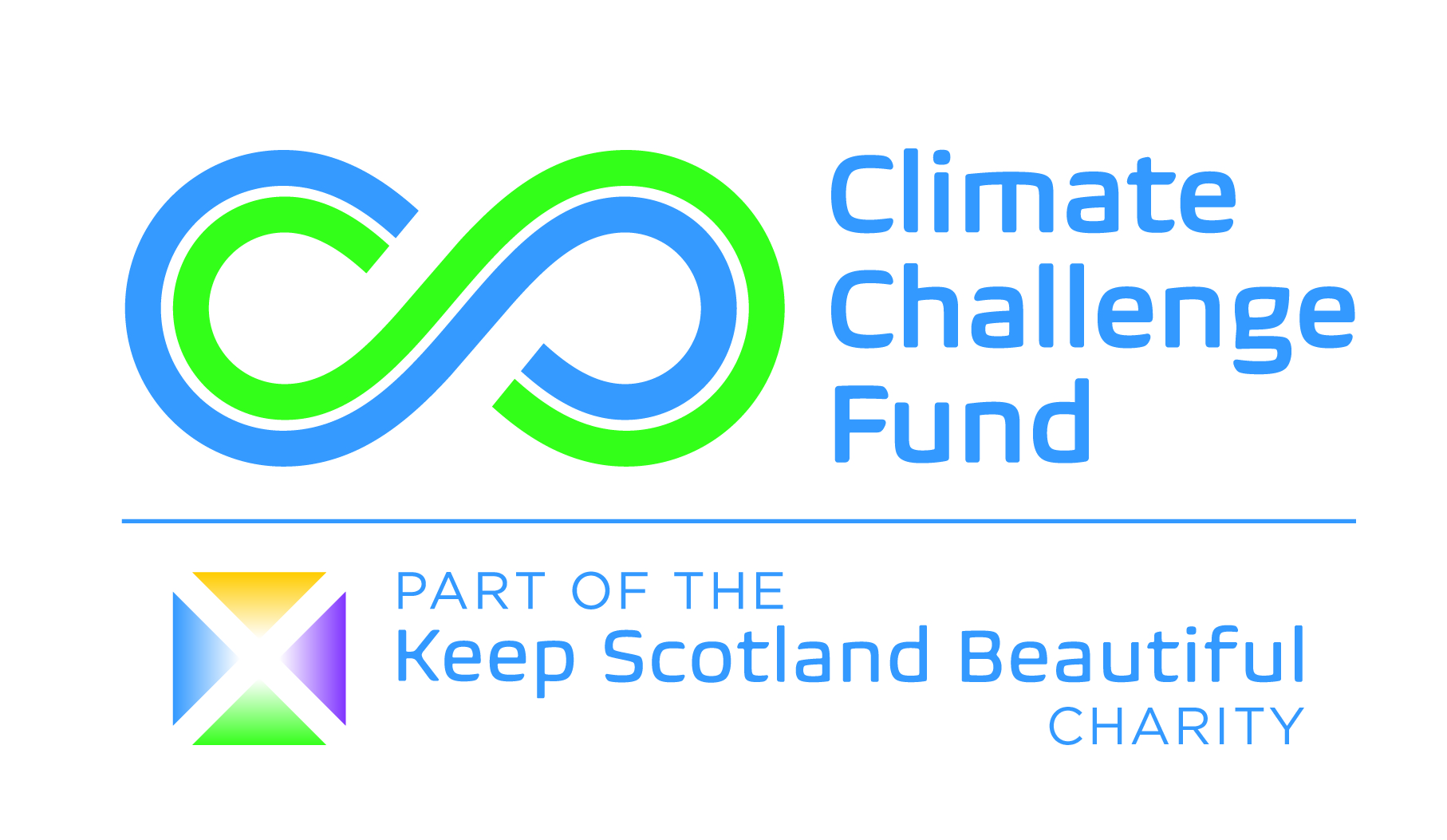 “St Andrews Communities 
Working Together”
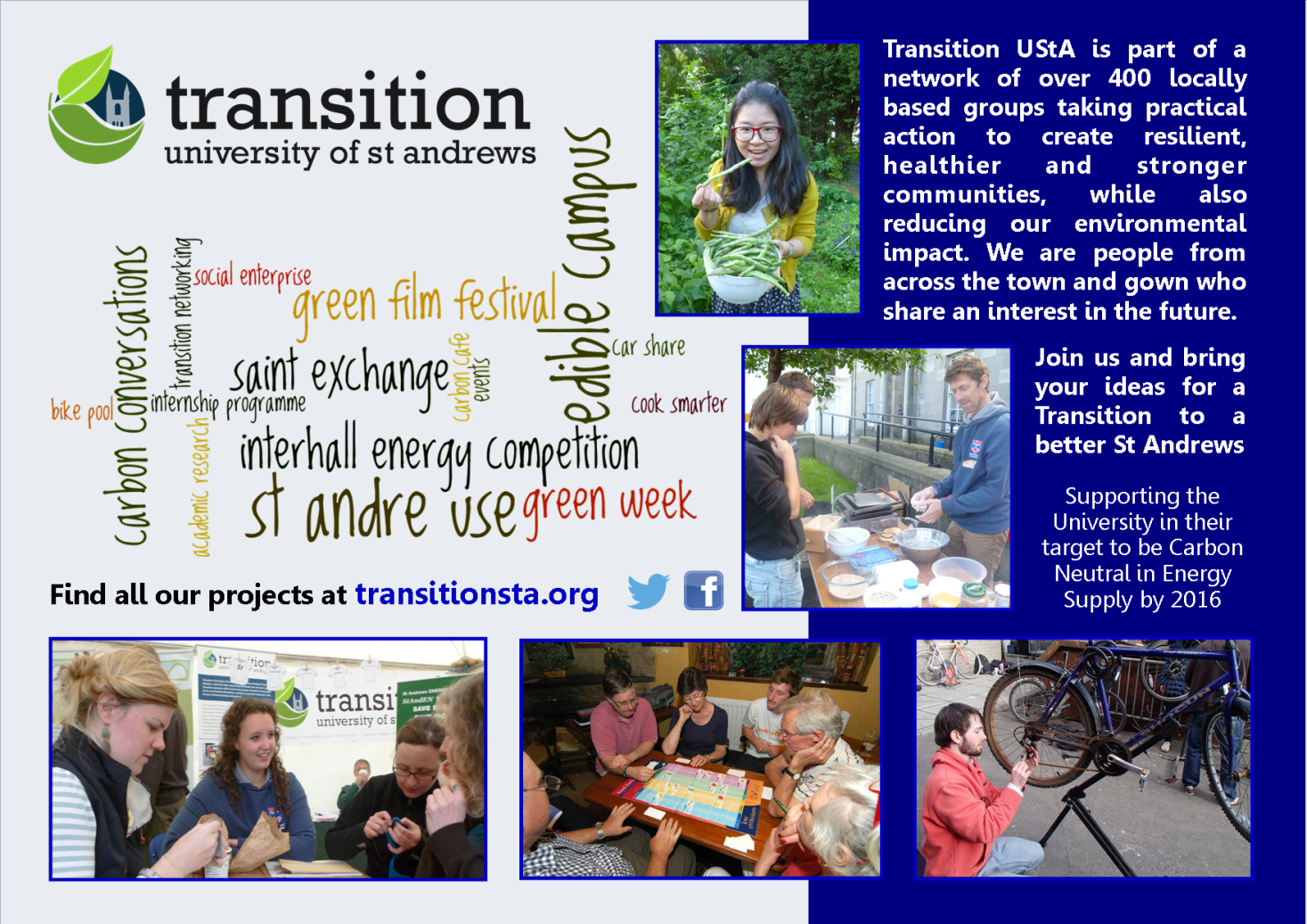 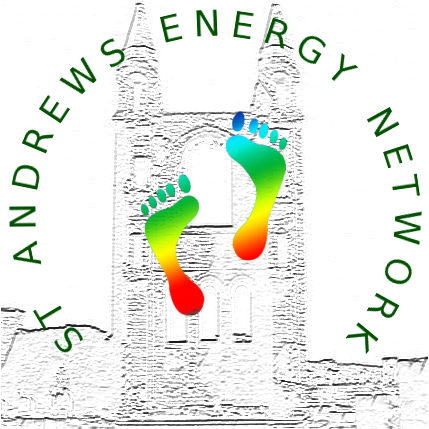 [Speaker Notes: Transition are funded by CCF as a joint bid in partnership with the St Andrews Environmental Network as St Andrews Communities Working together. 

Our steering group is made up of community members as well as staff and students]
Our external communities: 
St Andrews Residents to the World (via Fife and Scotland)
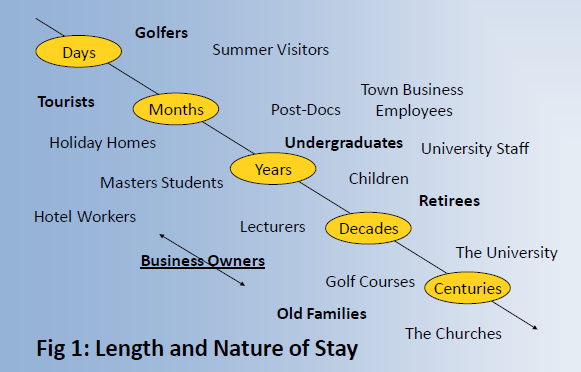 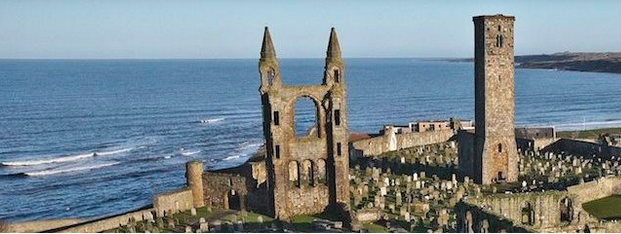 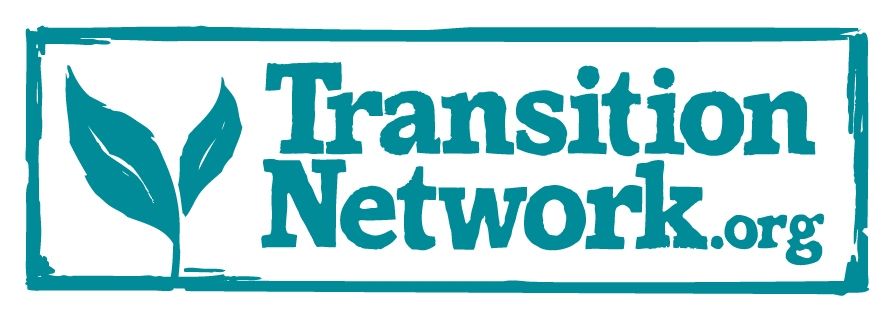 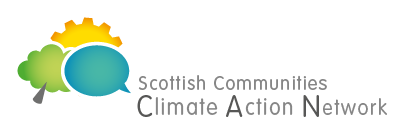 [Speaker Notes: As with any community, St Andrews in not homogenous or static. Unpicking that made an interesting research prject for one of our student steering group members,. 

We also engage with regional and national communities of interest, for instance transition network, Scottish and UK universities etc and local green groups. 

Looking at our projects now,]
Edible Campus: Engagement via growing
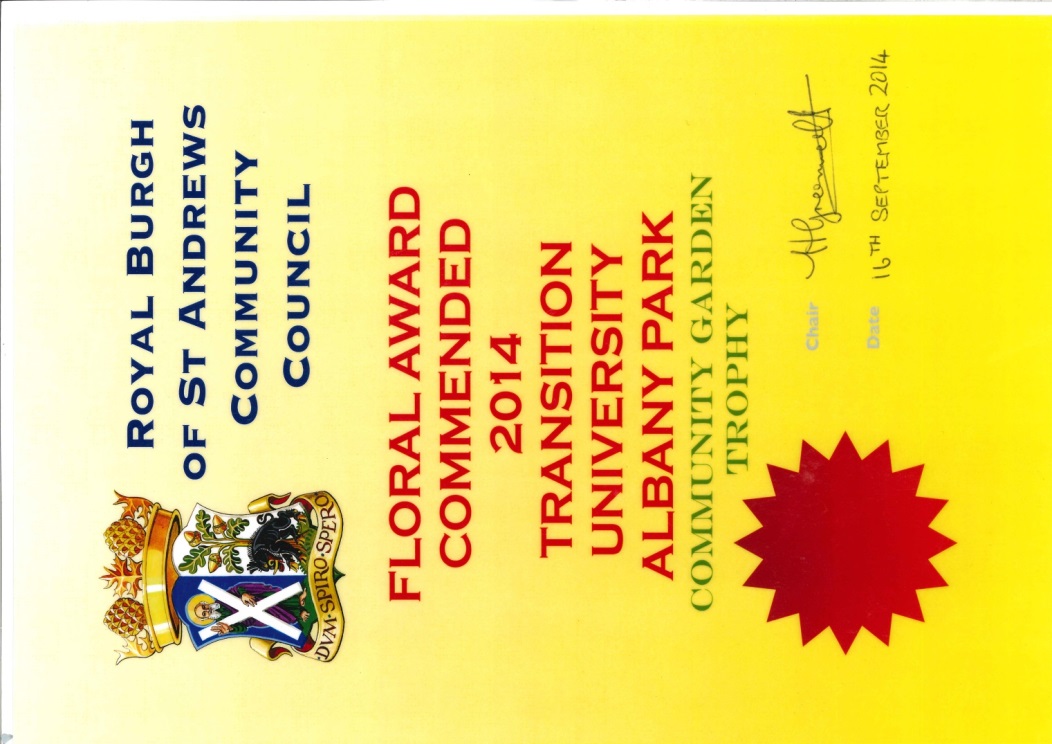 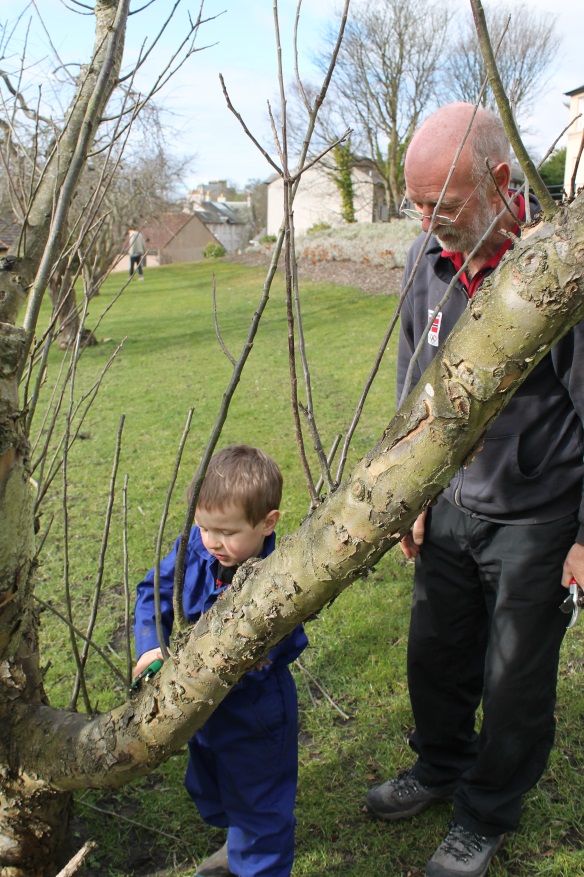 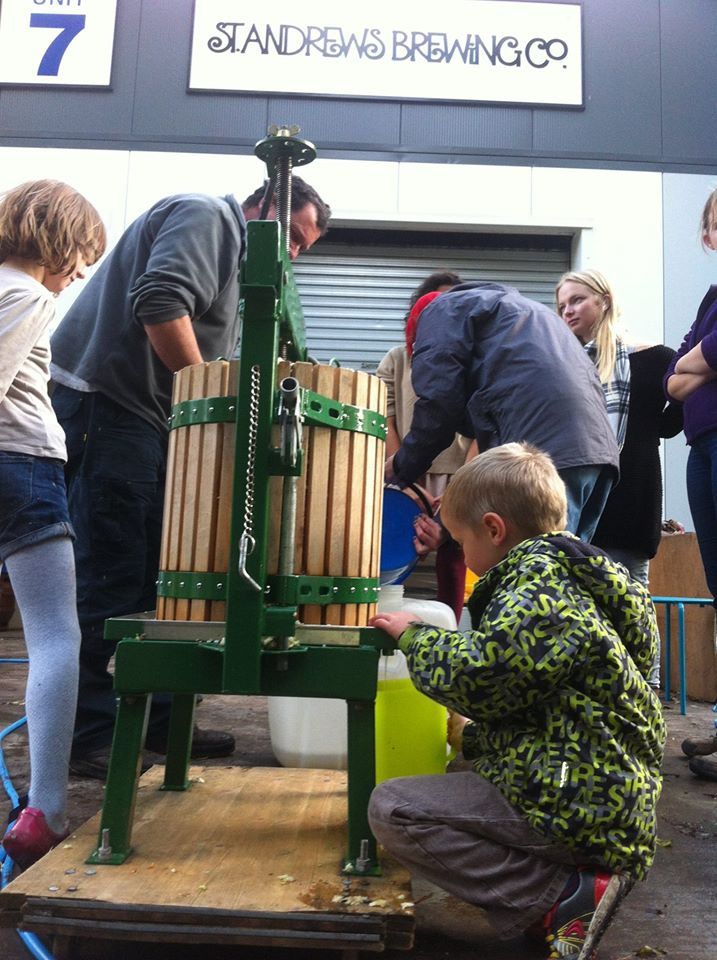 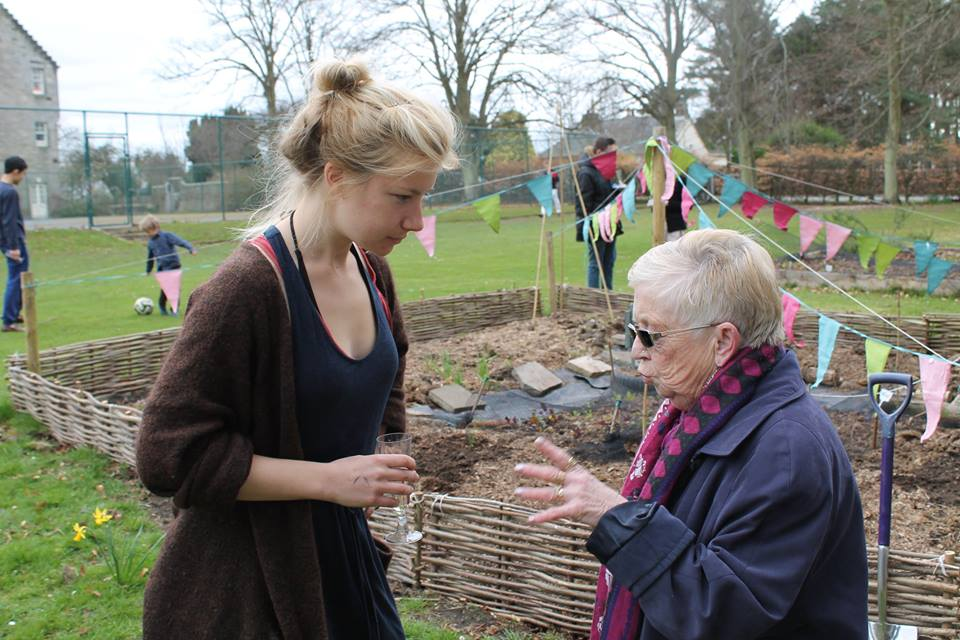 [Speaker Notes: Gardens are great! Our Edible Campus gardens and activities are open to residents of the town as well as students, and even form part of the St Andrews in Bloom judging round. 

There is good community involvement in specific events such as Tree planting / pruning workshops, although most of the regular growing participants are students.]
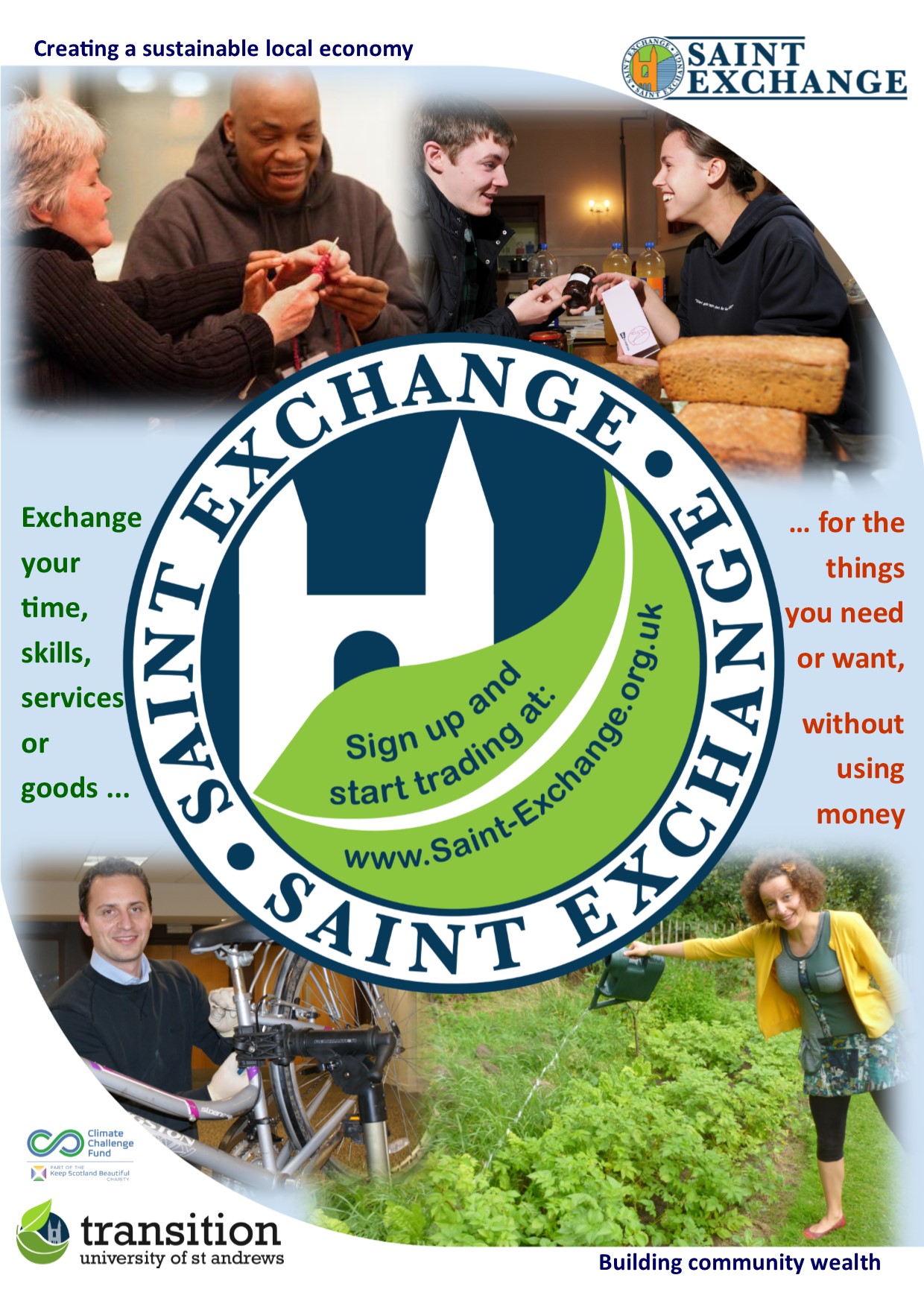 Saint Exchange: Engagement through Trade
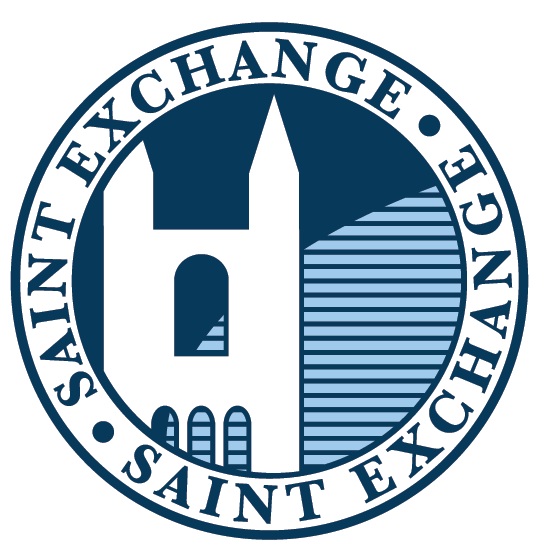 [Speaker Notes: Our SaintExchange LETS system makes use of community buildings for trading events and socials. 

Had 10 trading mornings, 102 members in total, with a good number from outwith the University]
Carbon Conversations: Engagement over tea & biscuits
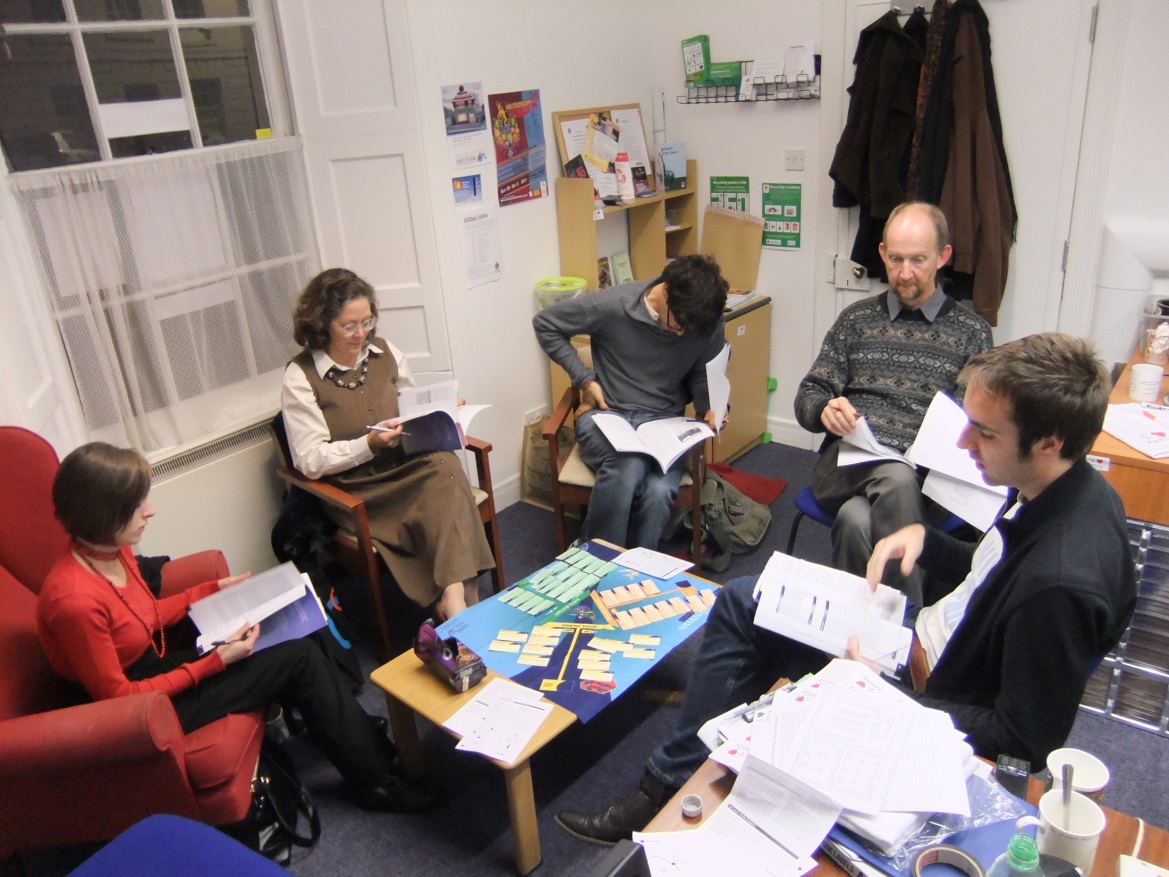 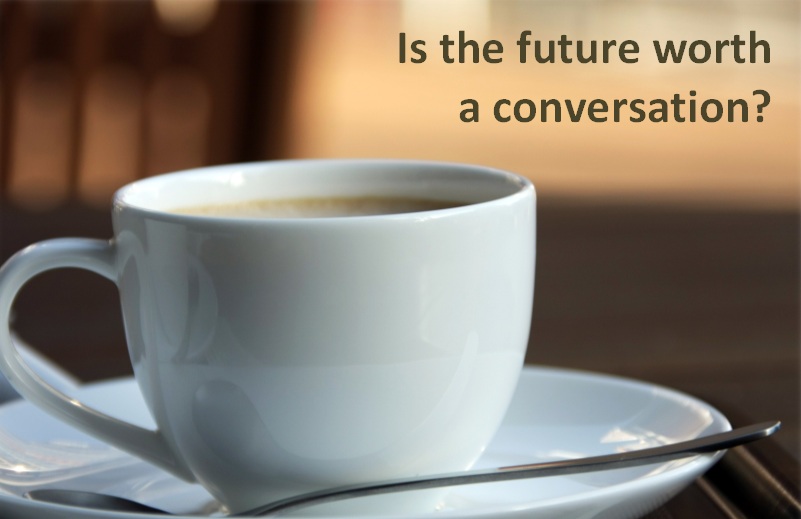 [Speaker Notes: Carbon Conversations sessions have attracted some very deep and lasting engagements with community members, although they only made up 20% of attendees over the past 3 year. 

The next part of project is taking CC to the home in the form of Carbon Conversations streets to try to increase engagement with people from the town]
Green Film Festival: 
Engagement through film and debate
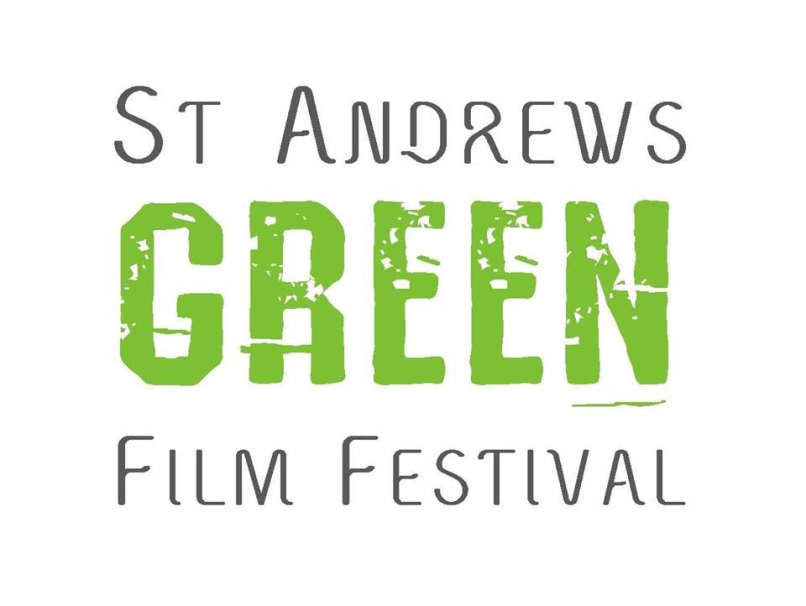 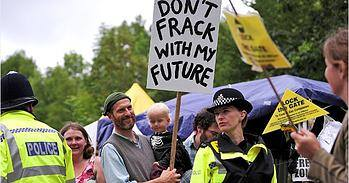 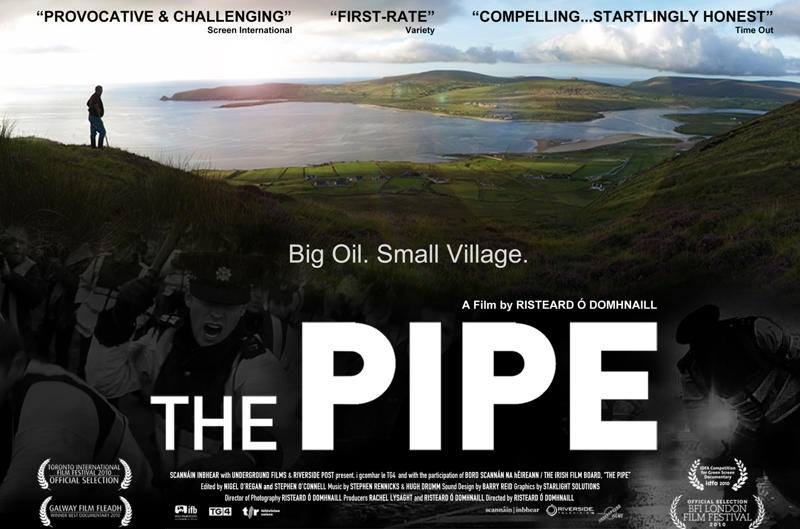 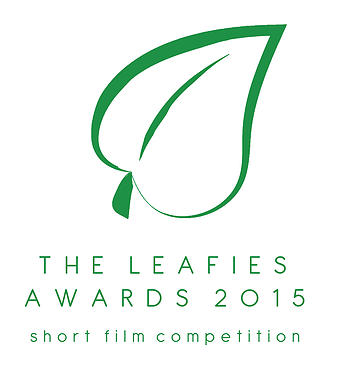 [Speaker Notes: The Green Film festival has grown in scope since its first year in 2013. Attracts a wide audience across students, town and Scotland. Not limited to thought-provoking films, there is space for active debate and discussion of the issues with directors and speakers.]
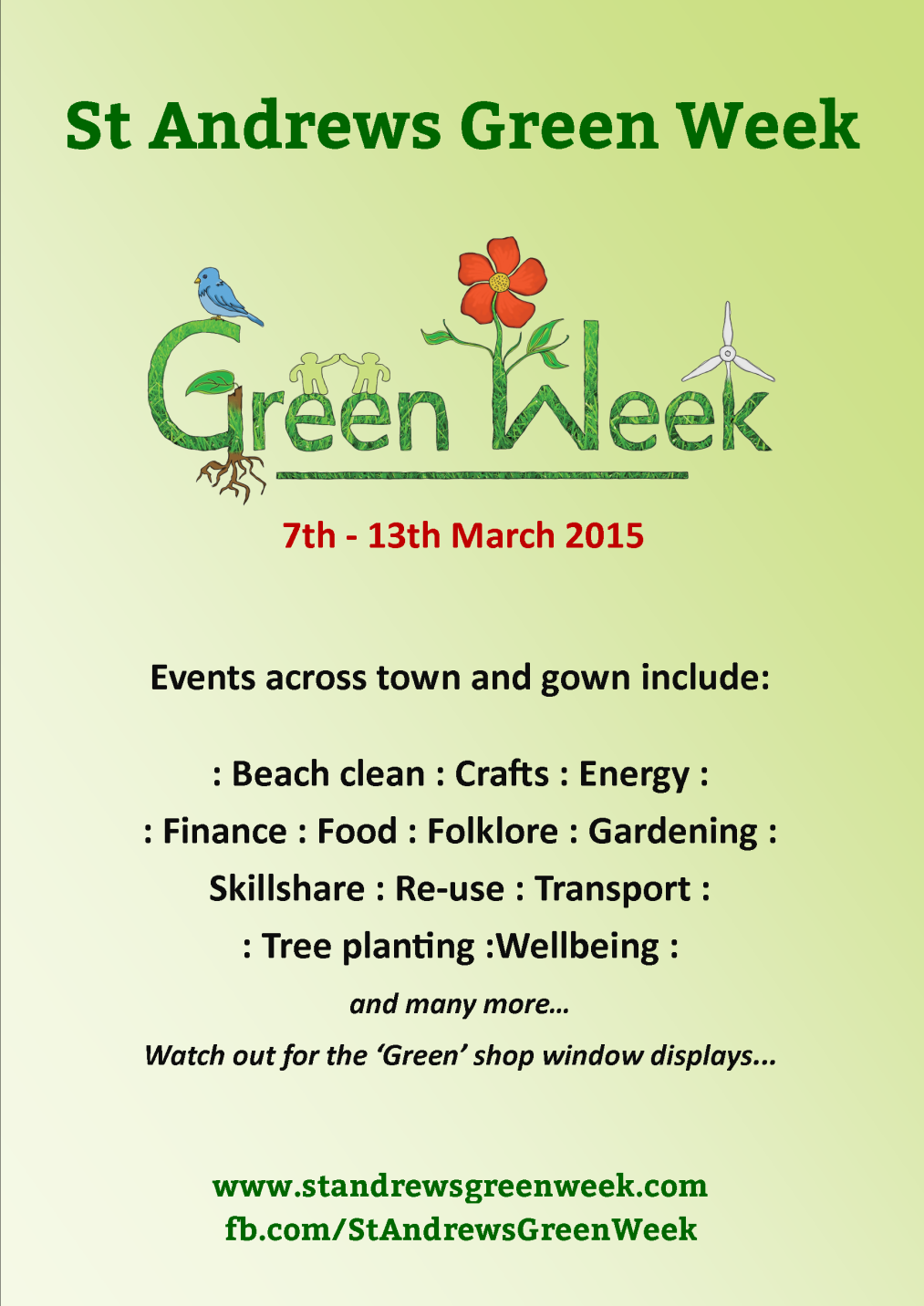 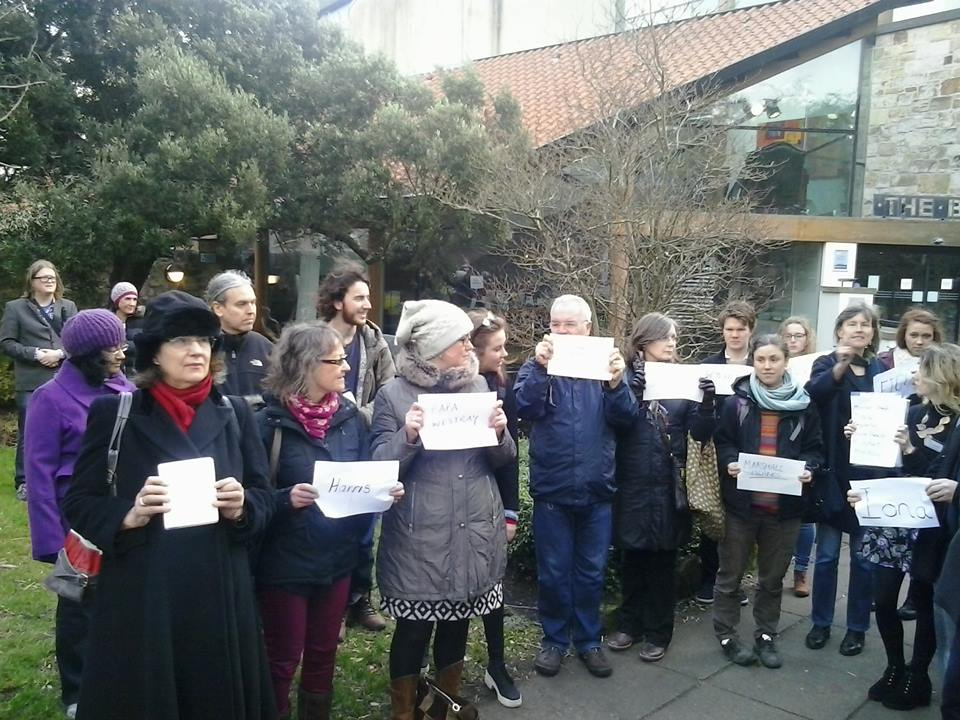 Green Week
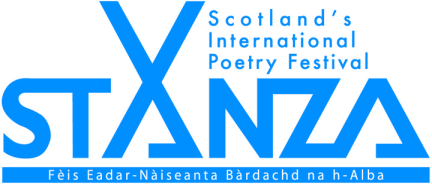 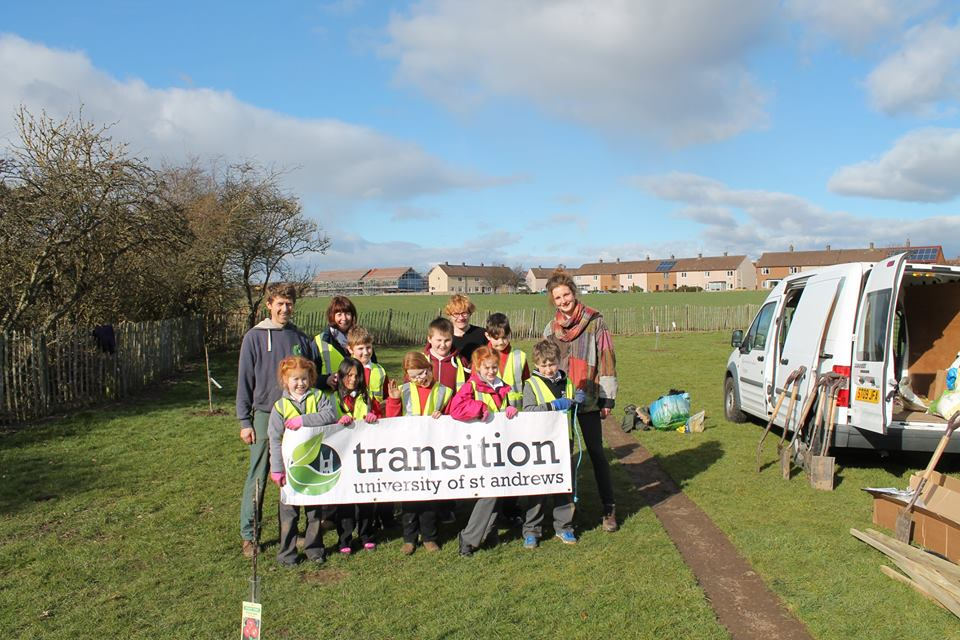 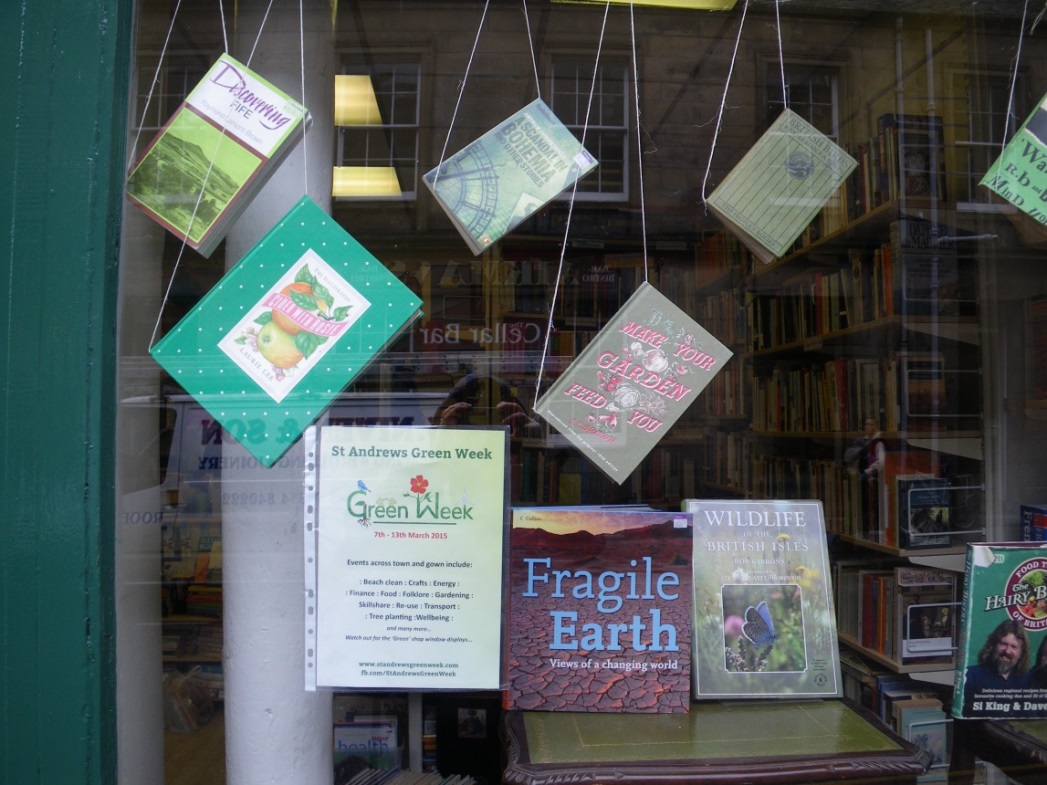 [Speaker Notes: Green Week links events across town and university. 

Highlights of external engagement this year include linking with the StAnza Poetry festival for an impromptu climate change reading in the Saturday of the London Climate march, Tree planting with local schools, and encouraging the local charity shops to do a green shop window display in solidarity with Green week and Pass it on week.]
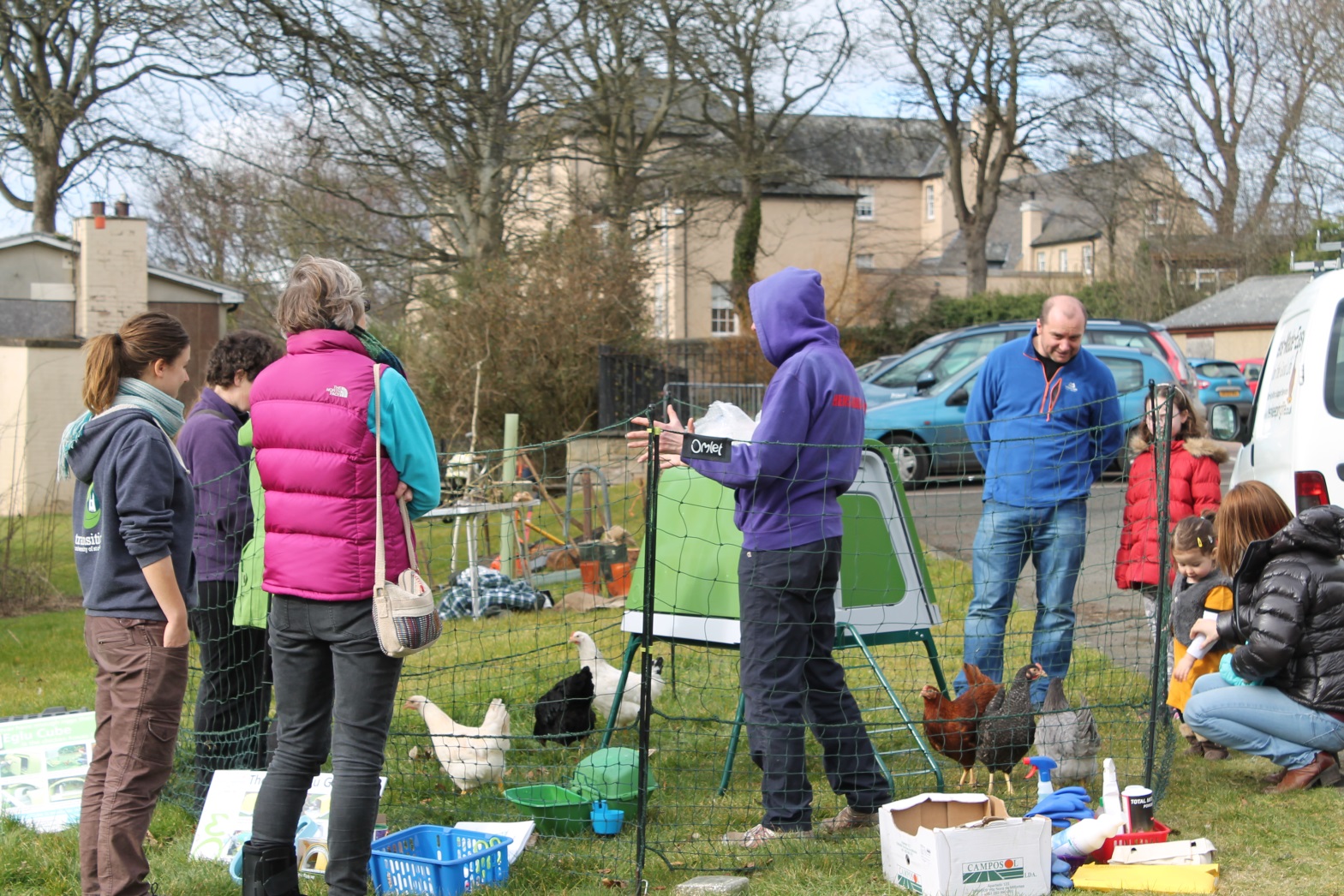 Skillshare
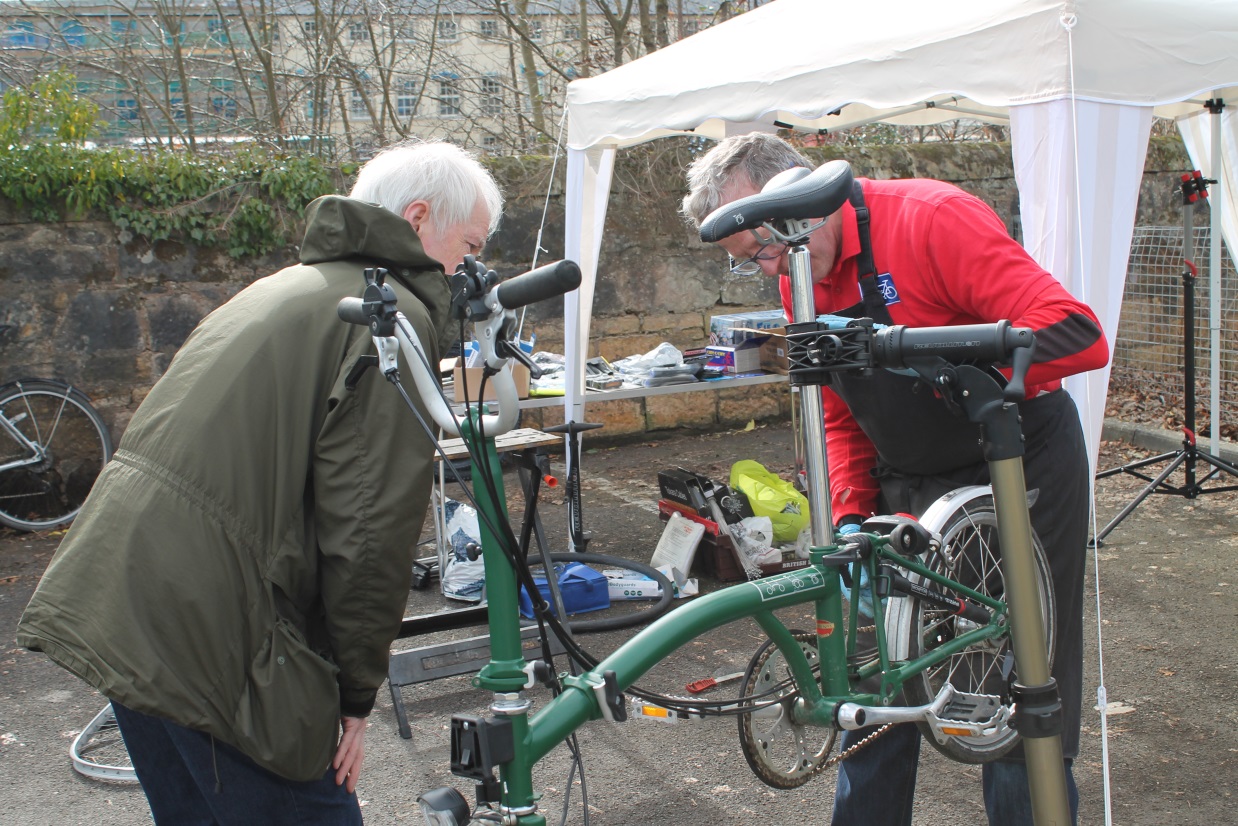 [Speaker Notes: Our Skillshare Extravaganza was the highlight of green week

We took over the local community centre with a host of drop in sessions – everything from juggling to chicken keeping, yoga to bike maintenance. 

One of our best community engagement events: about 300 attendees, with a third from the town, many of whom were not our regular ‘green’ followers]
Channels of Engagement:
Open Association and other learning engagement / MUSA
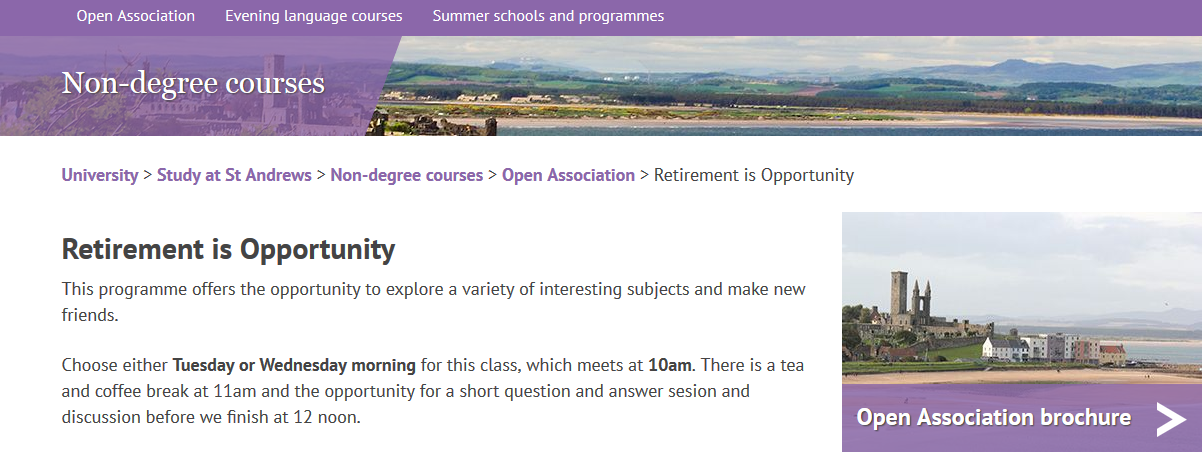 [Speaker Notes: Tapping into existing external engagement networks makes a lot of sense 

The University has a lifelong learning community outreach arm called Open Association, and Transition have contributed a number of sessions on climate change, and carbon conversations via this network. 

We have also given talks to schools and other community groups. 

(about 5 seconds left)]
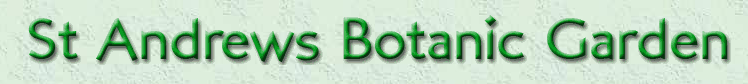 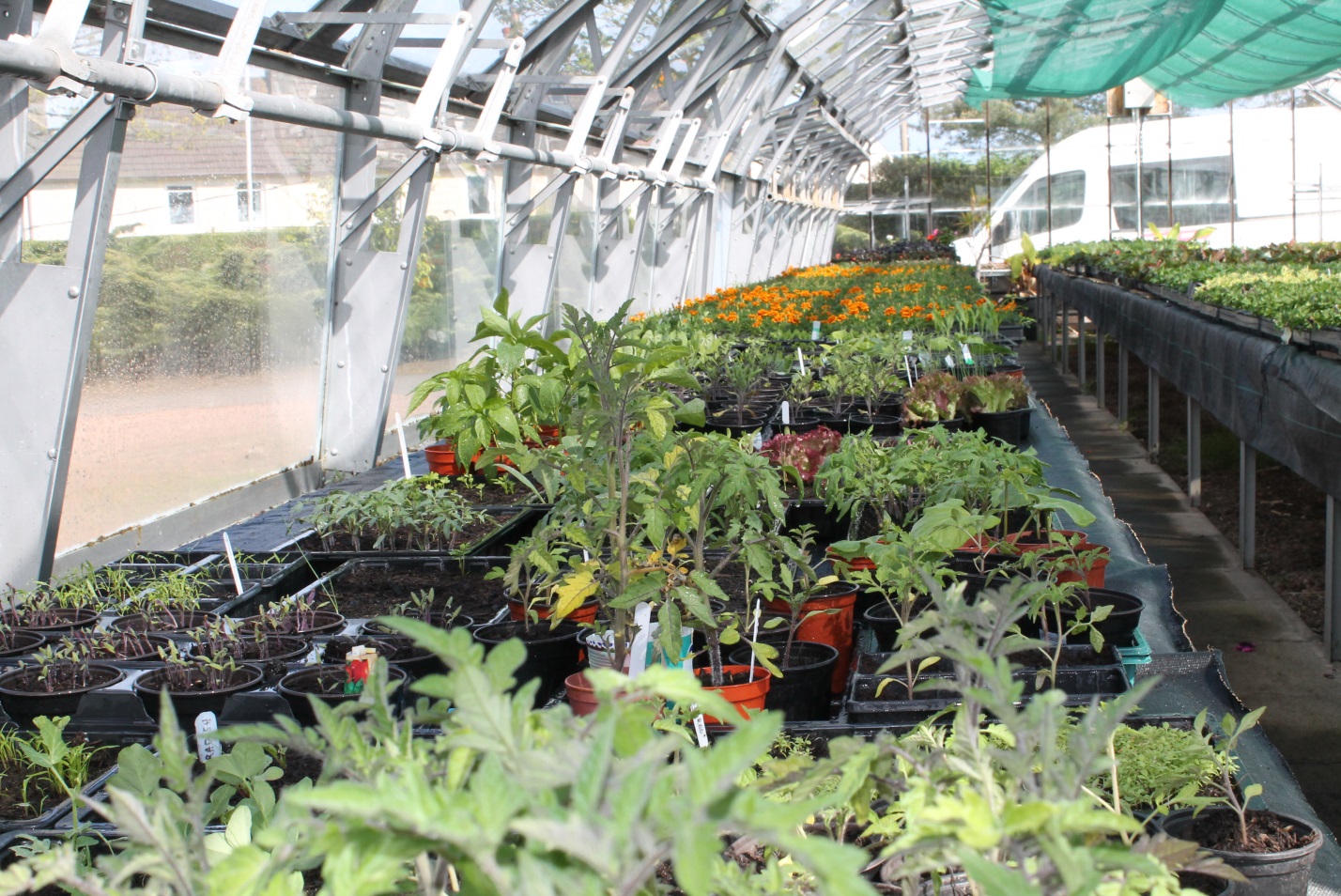 A place to grow plants & people; knowledge and friendship
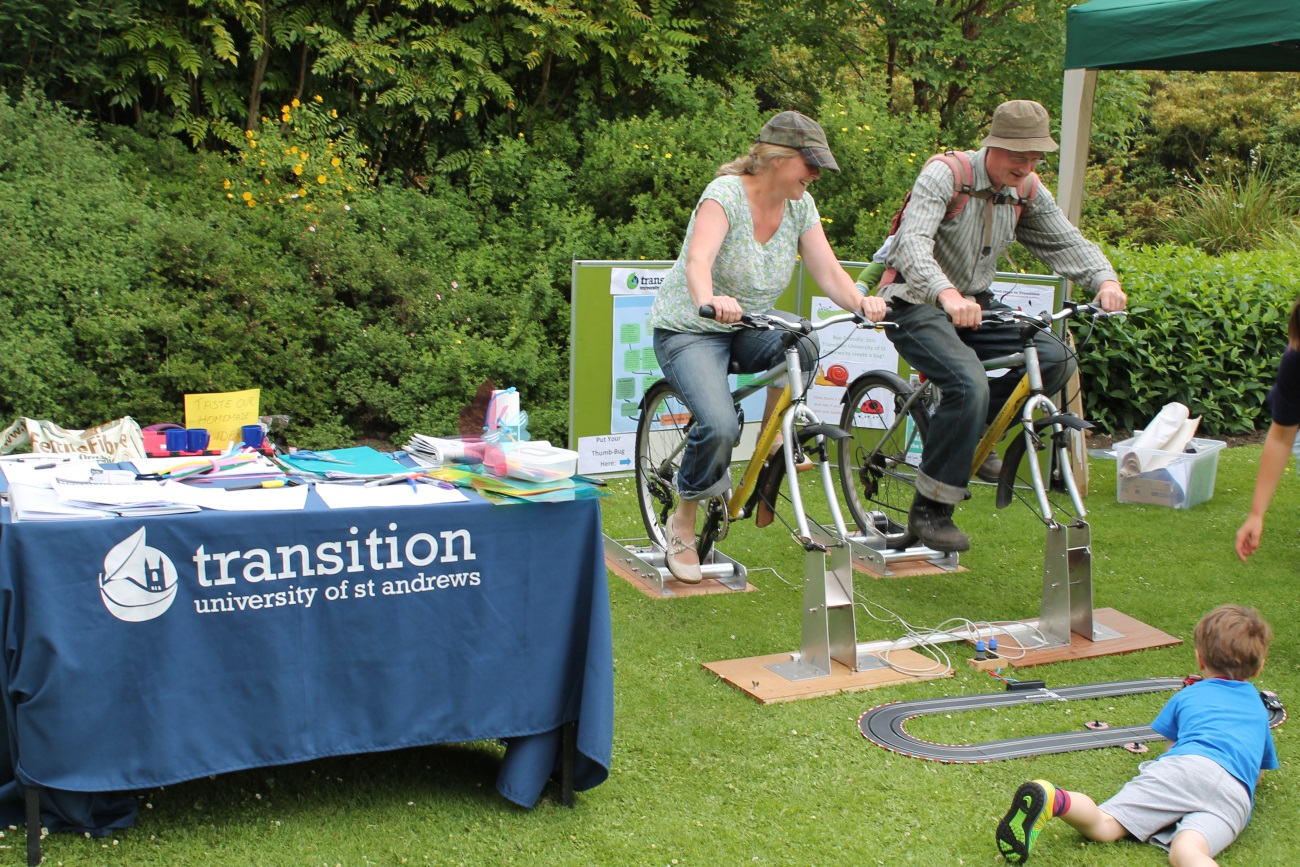 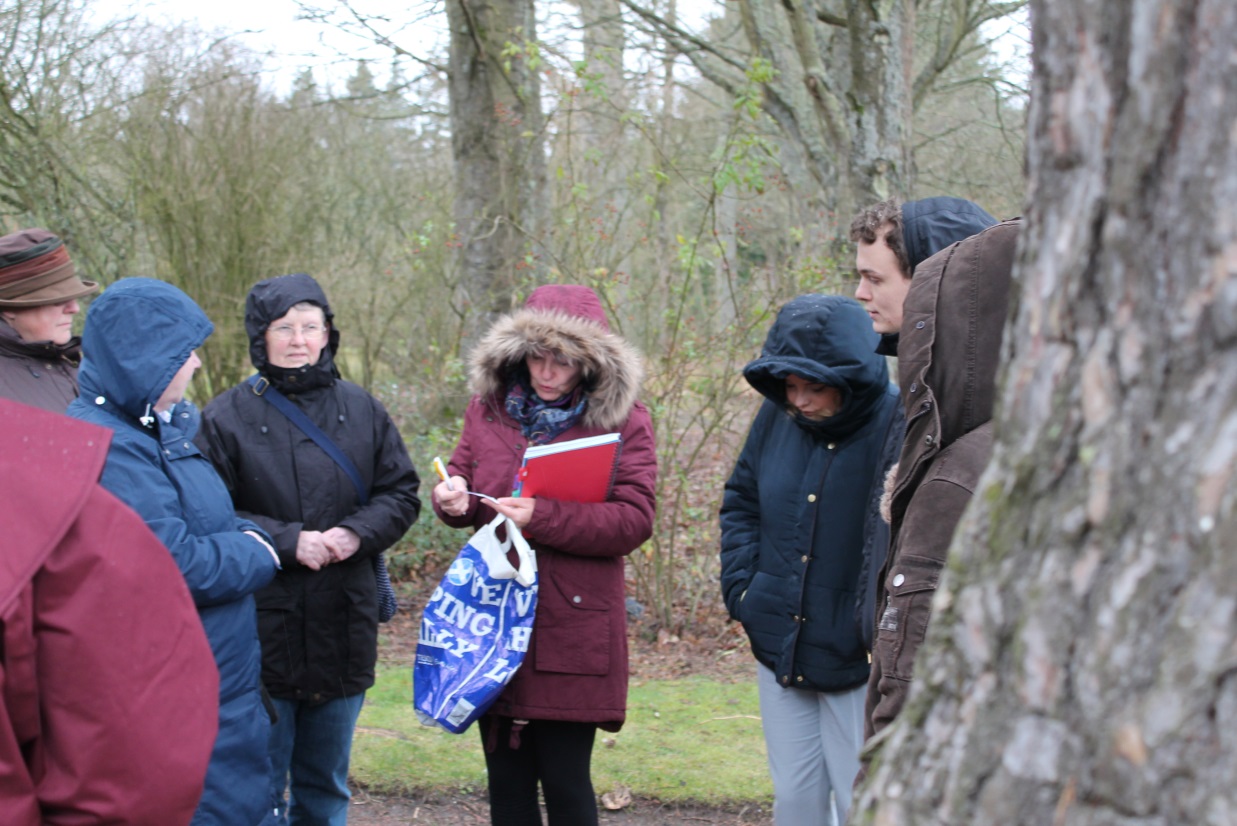 [Speaker Notes: The St Andrews Botanic Garden is fabulous community hub which has helped us to extend engagement beyond our usual followers.

We have the use of a Greenhouse for propagation for the edible campus project. Hold Green Week events such as the Tree Folklore walk with an environmental poet, and attract a lot of families to our summer festivals in the garden.]
Engagement via infrastructure:
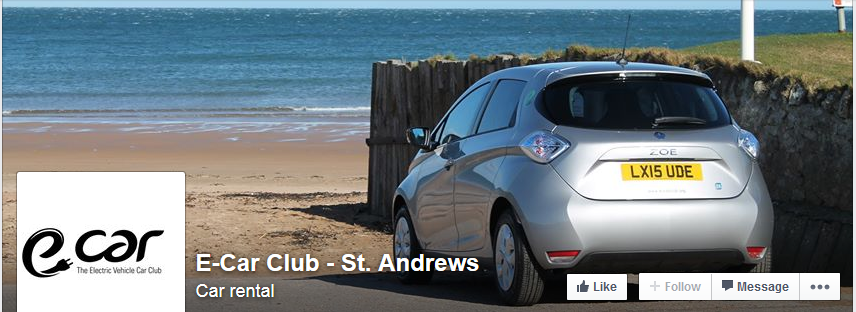 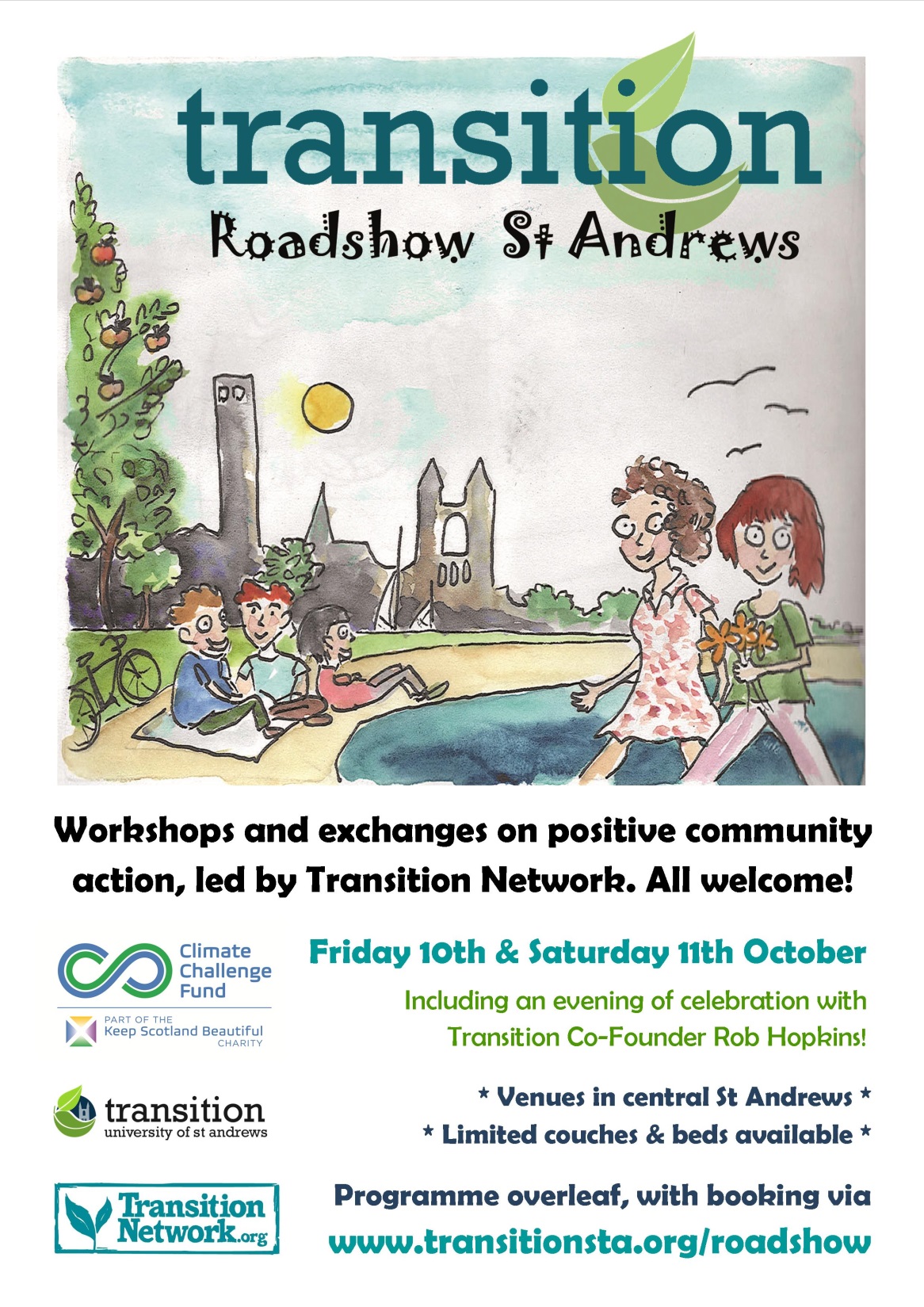 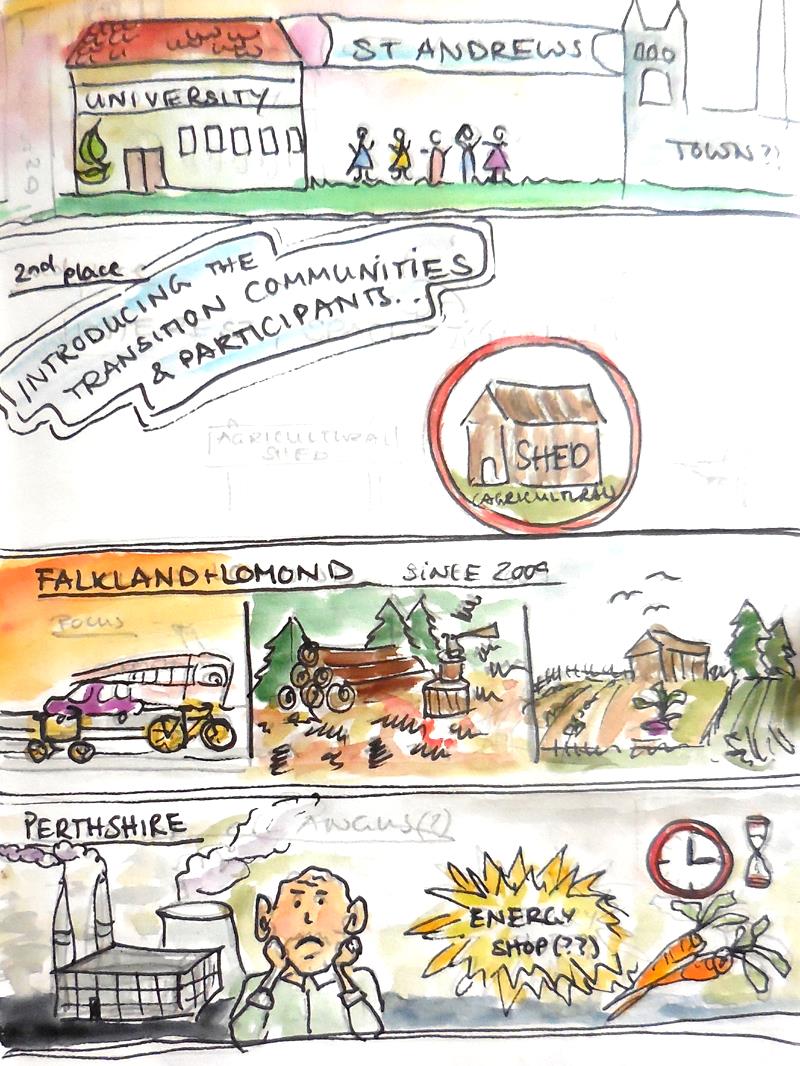 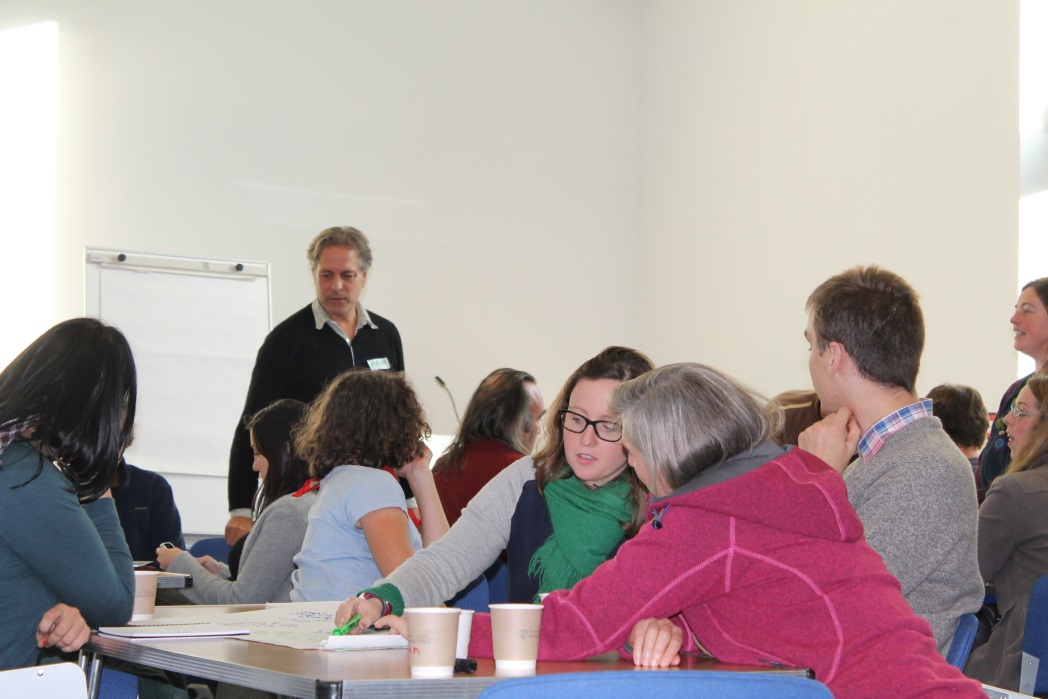 [Speaker Notes: Looking further afield, we’ve been engaging with the national Transition agenda, hosting a Transition Network Roadshow last October

Approx 45 people from across Scotland for two brilliant days of ideas exchange

This sparked further collaborations, leading a submission to the Smith Commission consultation post-referendum and have since engaged with Scottish Community Climate Action Network to facilitate further climate change action across Scotland]
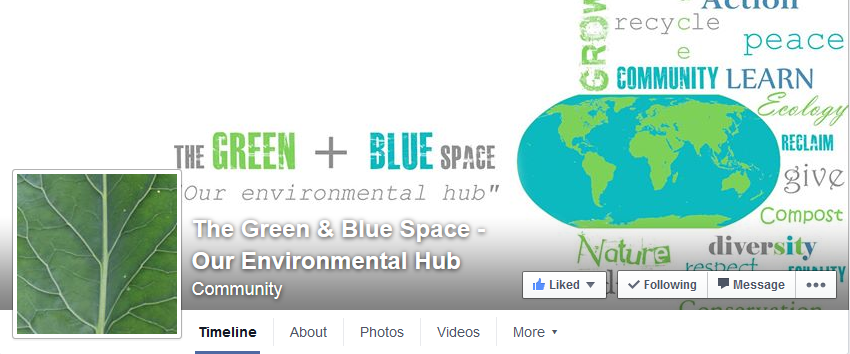 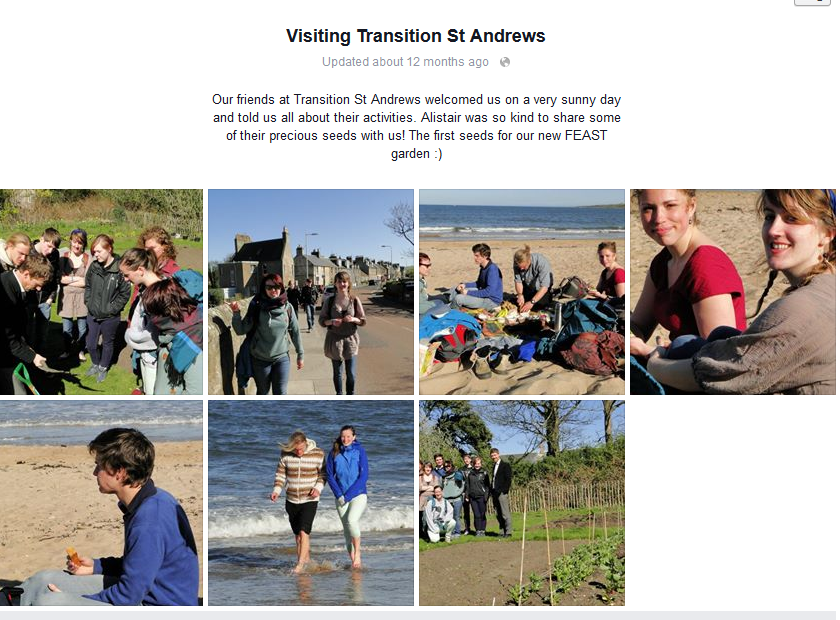 [Speaker Notes: Other universities come and visit to share ideas – this is Stirling Uni visiting our edible campus spaces and beach, and we’ve recently been back up to a conference they hosted

Also welcomed visitors from University West of Scotland, Edinburgh, & Aberdeen]
Critically reflecting on engagement
Student Action for Sustainability Conference 
29th-30th October 2013, Keele University
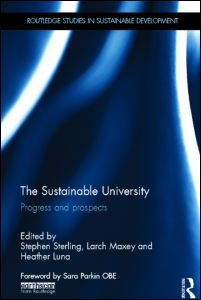 Community engagement TSN 
ESD HE Topic Support Network
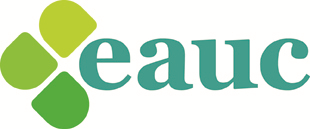 2nd WORLD SYMPOSIUM ON SUSTAINABLE DEVELOPMENT AT UNIVERSITIES (WSSD-U-2014)
Abertay University Head hands and heart 2014
Scottish Colloquium on Food and Feeding
[Speaker Notes: We are also active in engaging through critical reflection on our activities and dissemination of these reflections through  formal academic teaching activities, research publications and conferences  These allow analysis and reflection on our community engagement


 For example, transition folk lecture within the SD Programme; students do research dissertations on local sustainability issues; staff undertake critical reflexive research and have published on what community is or might be, how our community has evolved and how it feeds into wider attempts to create a ‘sustainable university’]
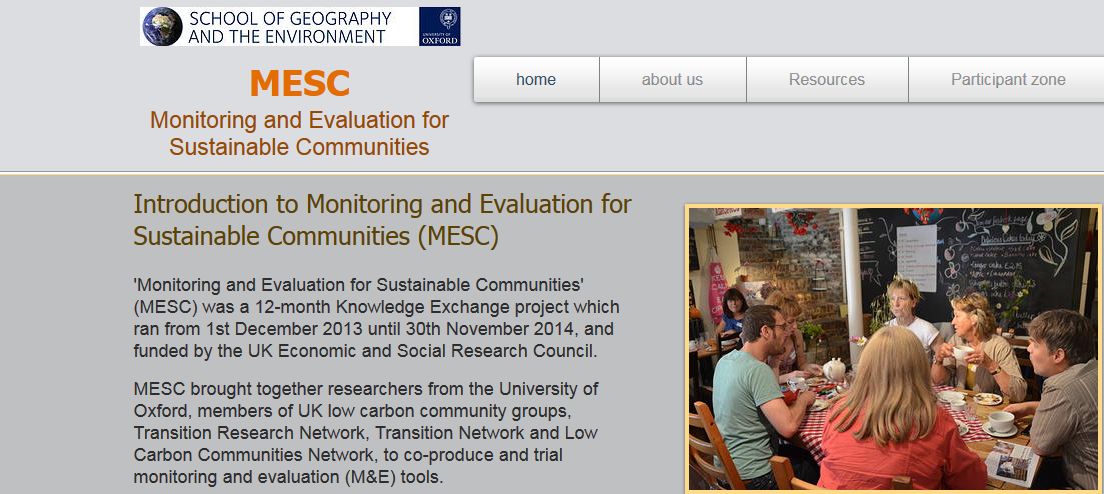 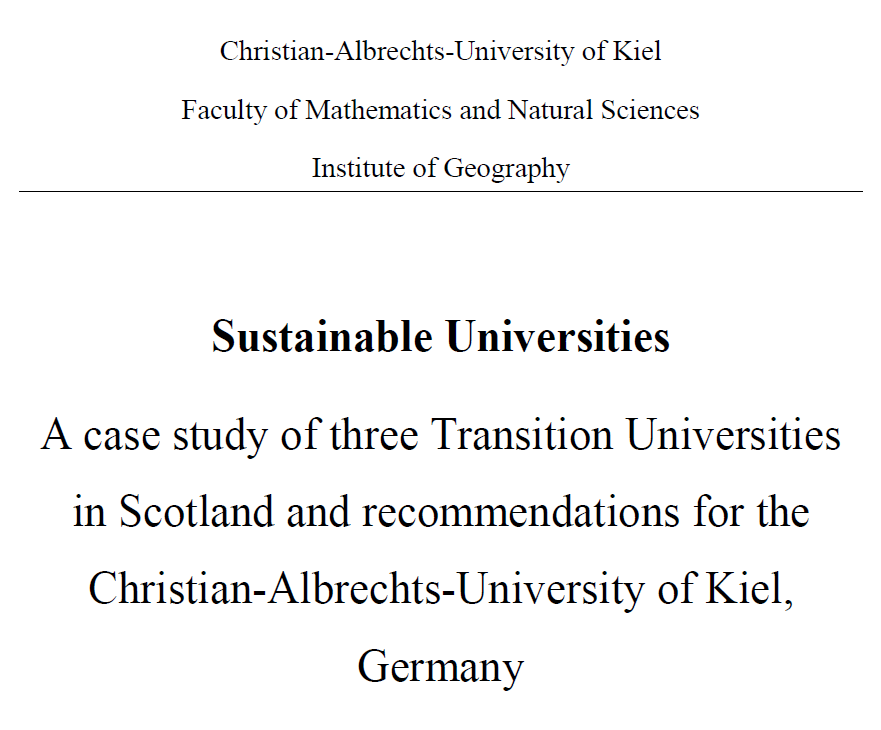 Engagement through being researched
[Speaker Notes: Participation in research projects and engaging with other low carbon networks]
What works well?
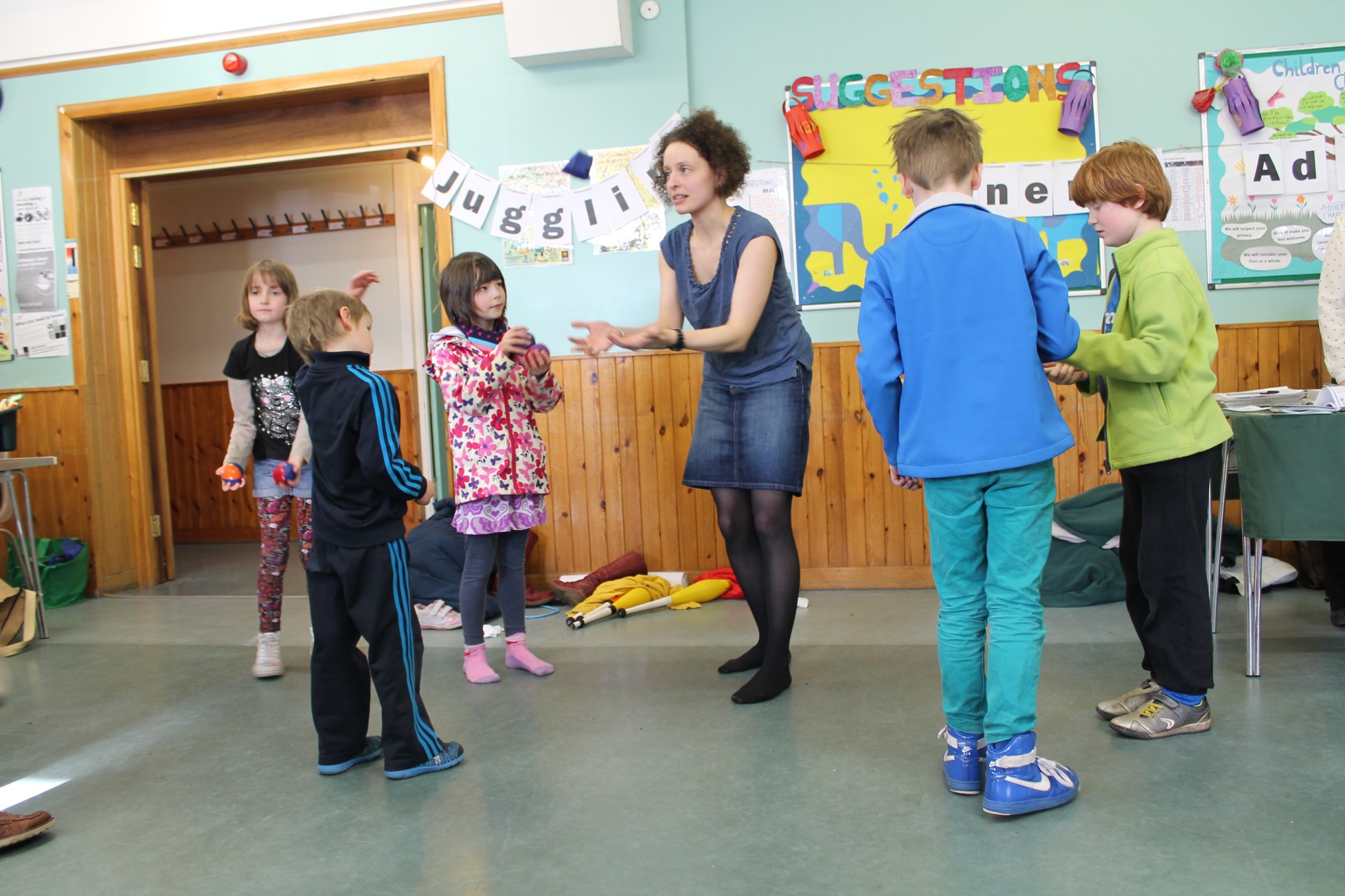 [Speaker Notes: Use community venues like town hall, botanic gardens, community centre

Use existing networks and organisations

Drop the green branding sometimes

Give stuff away: great to have community members on board to help with summer gardens glut]
What’s more challenging?
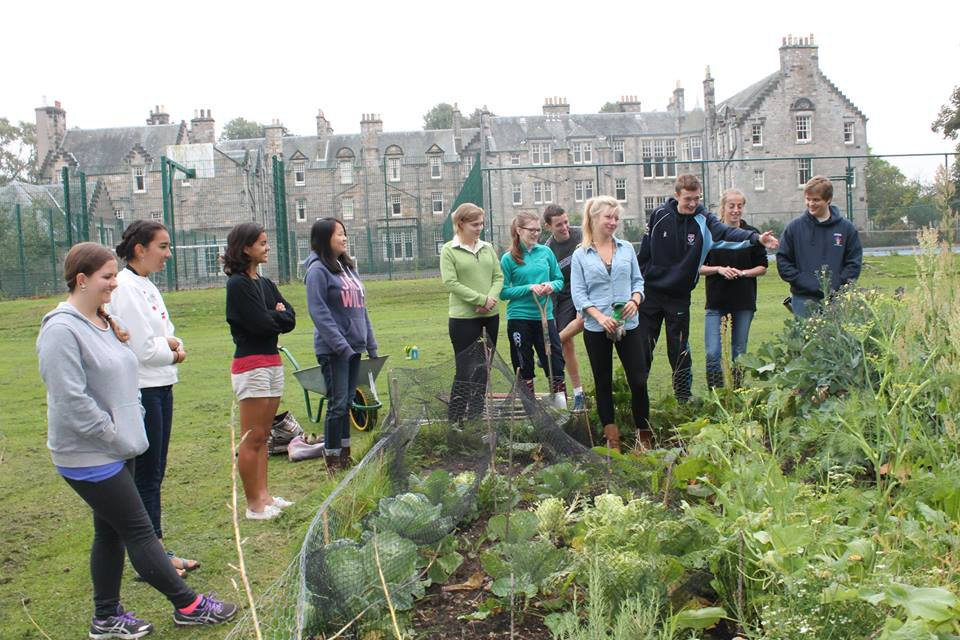 [Speaker Notes: Our photos do not reflect diversity especially in age  (offputting for some members of the community)

Challenge of the town/gown divide

Getting out beyond the ‘already green’

Transient Community (also a benefit)]
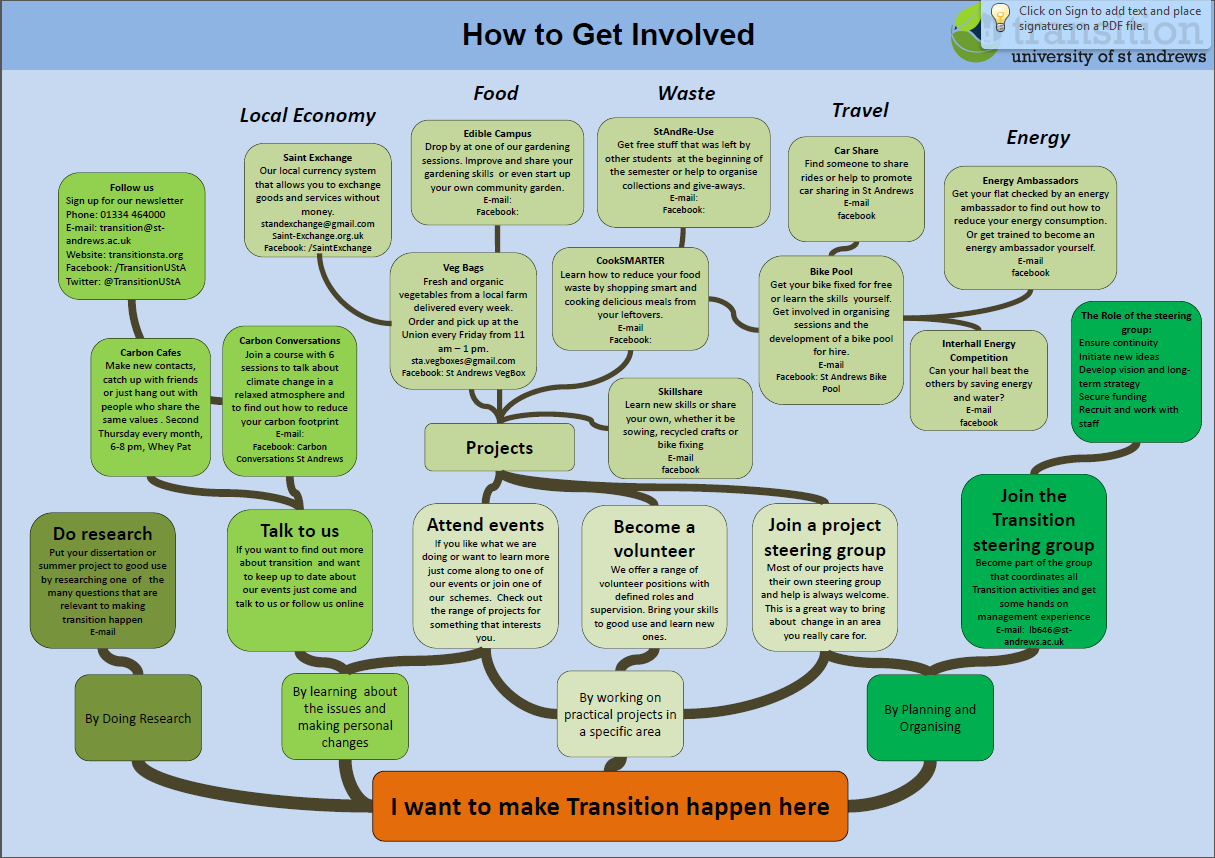 [Speaker Notes: Another challenge is lack of a clear ‘membership’ or involvement route

Which spurred us to map how people can engage with us helps to help identify routes in and guide people through the various ways of getting involved – but its still complicated!]
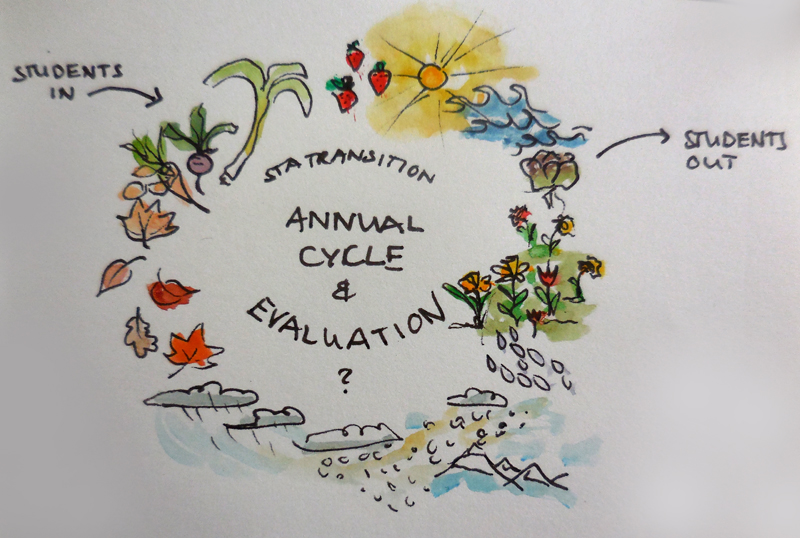 Global spread of ideas
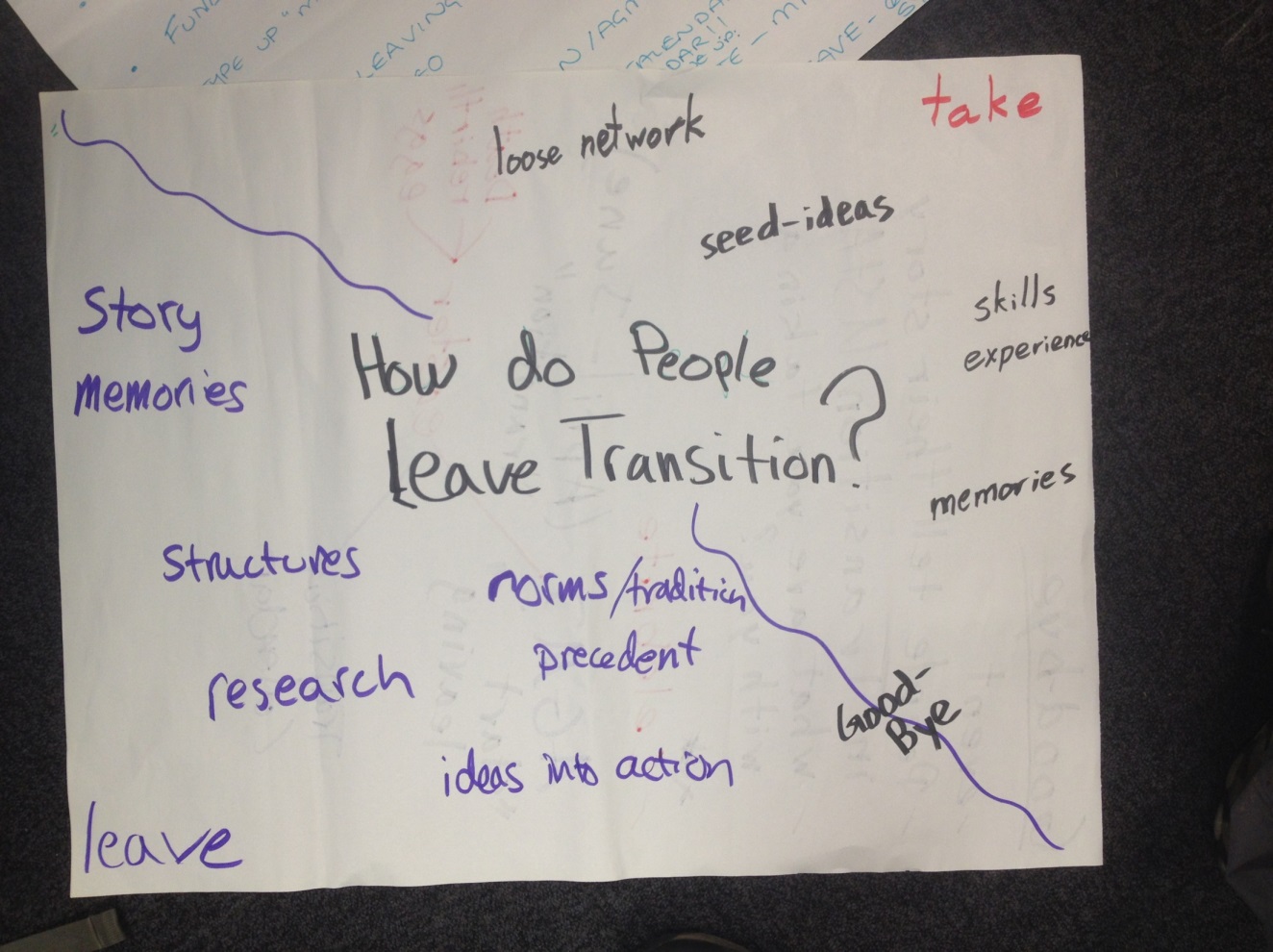 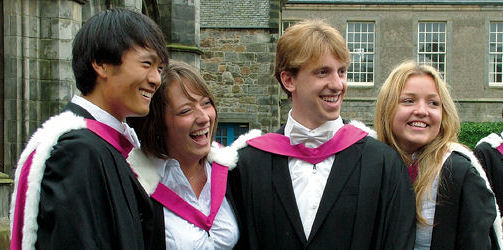 [Speaker Notes: A reflection from our Transition Network Thrive training was the realisation that all is not lost when our students leave – they will be sowing the seeds of transition as part of a greater global engagement..]